Tiết
LUYỆN TẬP CHƯƠNG VIII
A – Lý thuyết
HĐN 5p Thảo luận thống nhất xây dựng sơ đồ tư duy theo phân công:
Nhóm 1,3: Điểm – Đường thẳng
Nhóm 2,5: Tia – Đoạn thẳng
Nhóm 4,6: Góc.
//
ĐIỂM,
ĐƯỜNG THẲNG
a cắt b tại giao điểm P
a song song với b ( a   b)
a
a
∙
M
d
b
b
Tia Ox
Đường thẳng AB trùng với đường thẳng BC
∙
A, B, C thẳng hàng
B nằm giữa A và C
x
O
Đo độ dài đoạn thẳng
CD = 4cm
Đoạn thẳng AB
∙
P
∙
C
∙
∙
∙
∙
∙
∙
∙
∙
∙
∙
C
D
B
B
A
A
B
A
B
C
∙
A
Hai tia Ox và Oy đối nhau
∙
O
y
x
∙
I
TIA,
ĐOẠN THẲNG
Đo góc
b
aSb = 75°
∙
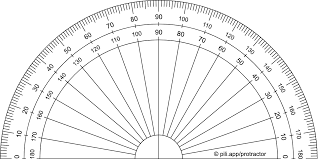 A
y
M là điểm trong của góc xOy,
M nằm giữa A và B
∙
M
∙
x
B
a
S
∙
Góc vuông
Góc nhọn
Góc tù
Góc bẹt
GÓC
∙
O
y
O
∙
∙
∙
y
y
y
O
O
O
x
x
x
x
9
7
1
6
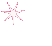 2
3
8
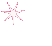 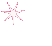 5
4
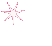 LUCKY STAR
pipi
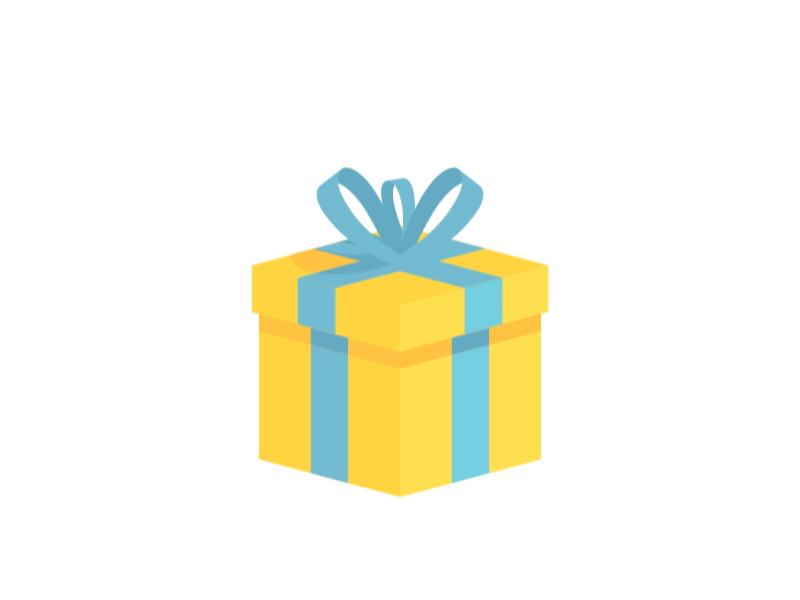 Xem hình rồi cho biết khẳng định sau đúng hay sai
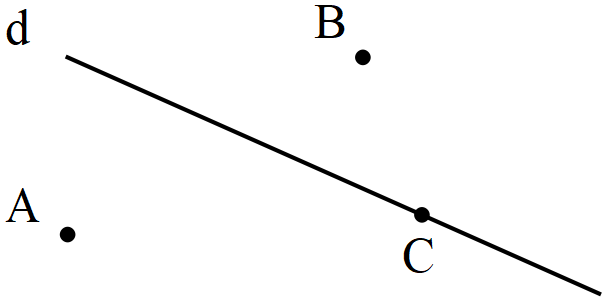 Điểm C thuộc đường thẳng d; Điểm A, B không thuộc đường thẳng d
Đúng
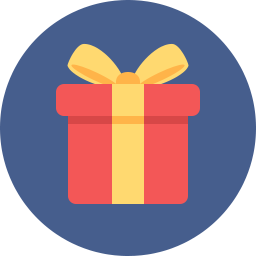 GO HOME
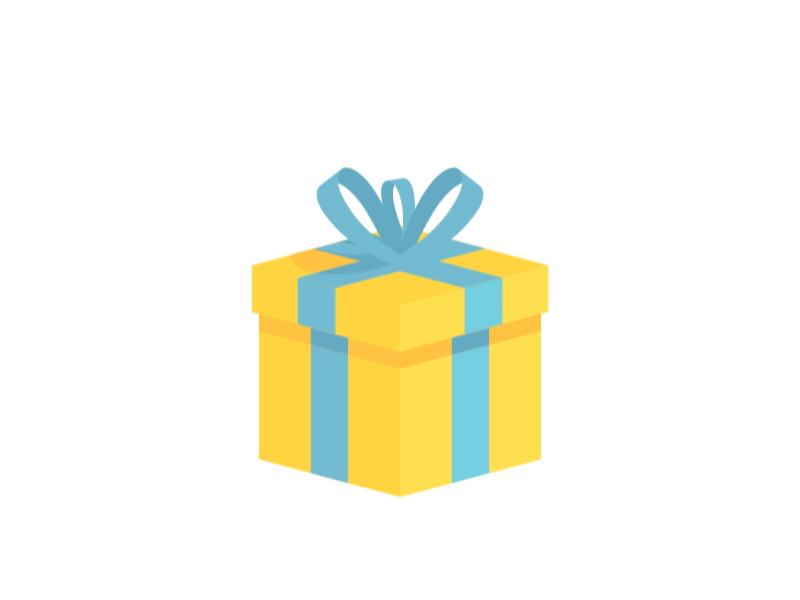 Xem hình rồi cho biết khẳng định sau đúng hay sai
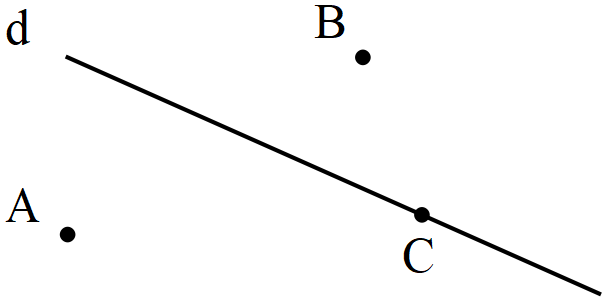 Ba điểm A, B, C không thẳng hàng
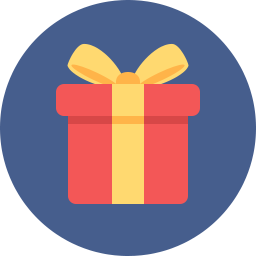 b.Sai
GO HOME
Xem hình rồi cho biết khẳng định sau đúng hay sai




“Điểm F không thuộc đường thẳng m”
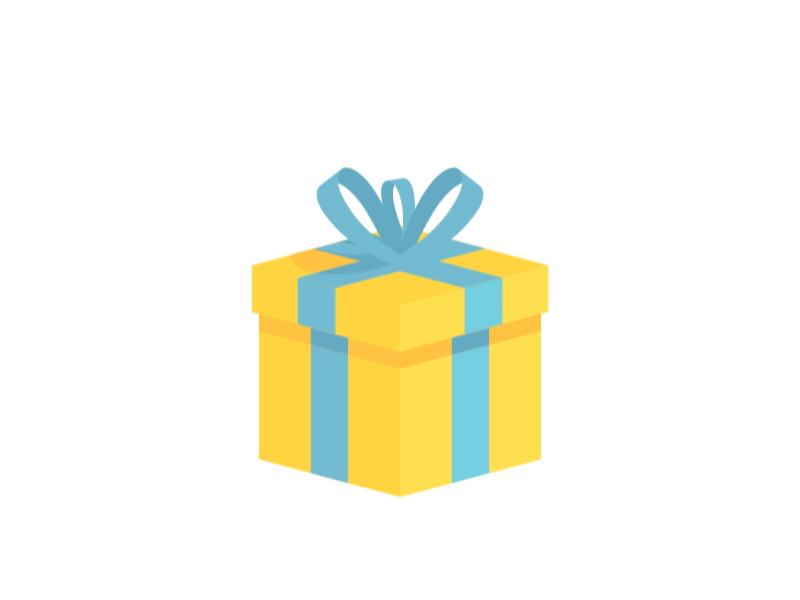 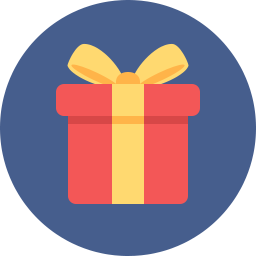 Đúng
GO HOME
Xem hình rồi cho biết khẳng định sau đúng hay sai




“Ba điểm D,E,F không thẳng hàng”
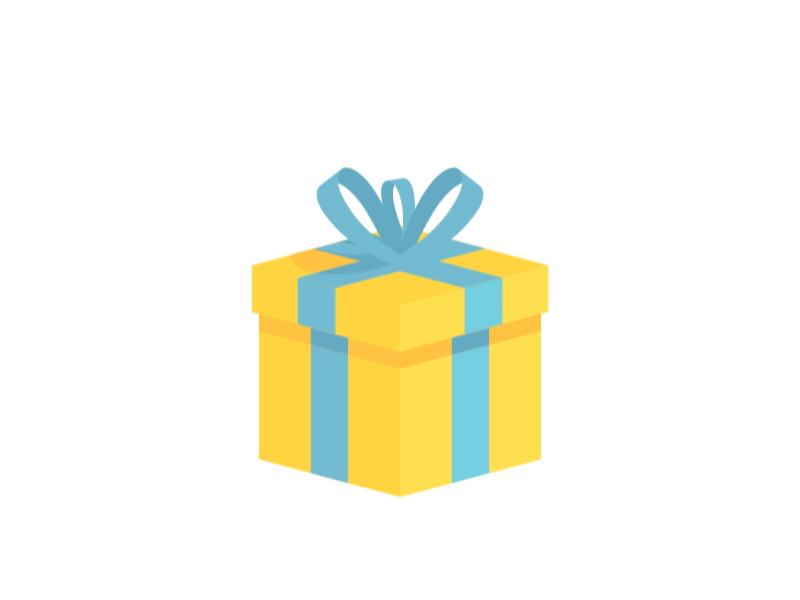 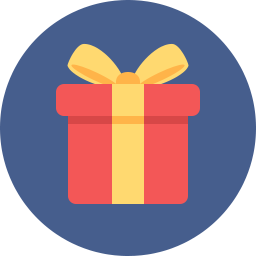 Đúng
GO HOME
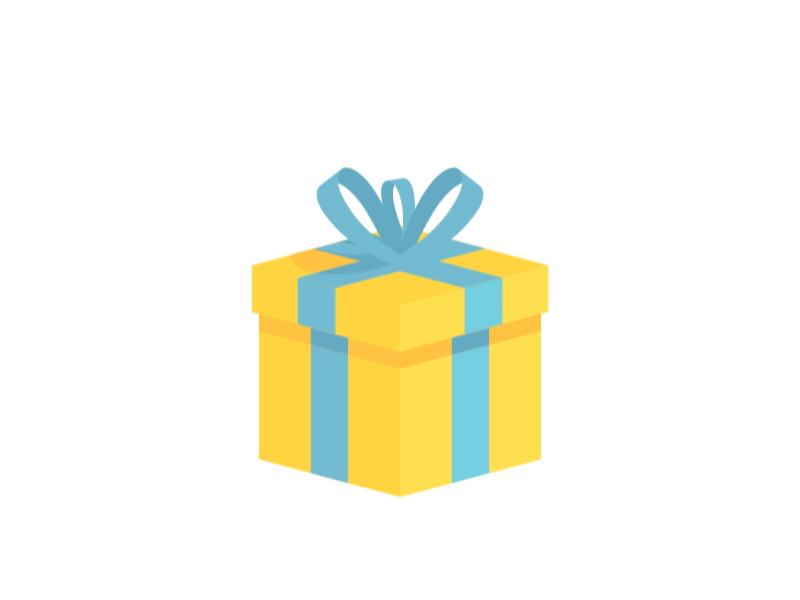 Hình vẽ sau thể hiện quan hệ nào nếu nói về ba điểm A,B và C?
Ba điểm A ,B  và C thẳng hàng
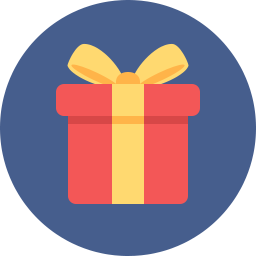 GO HOME
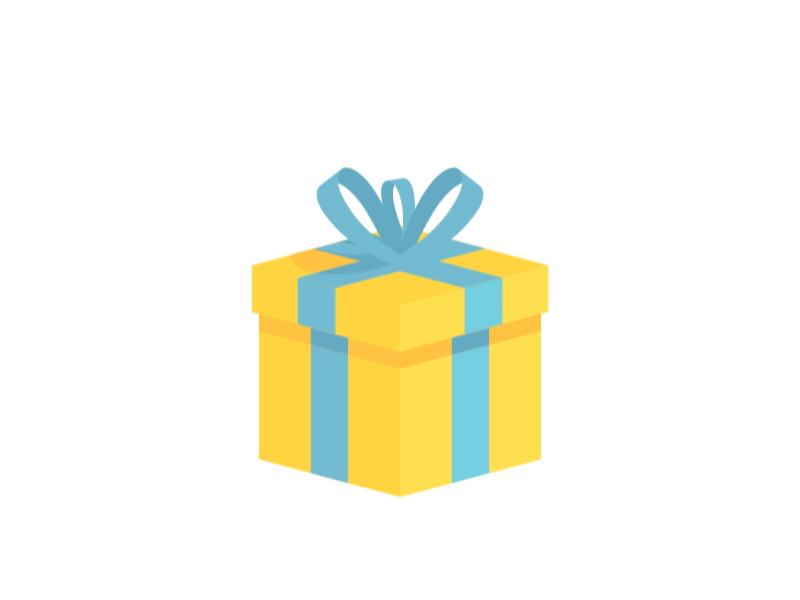 Hình vẽ sau thể hiện quan hệ nào nếu nói về hai tia BA và BC?
Hai tia BA và BC là hai tia đối nhau
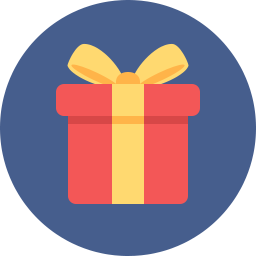 GO HOME
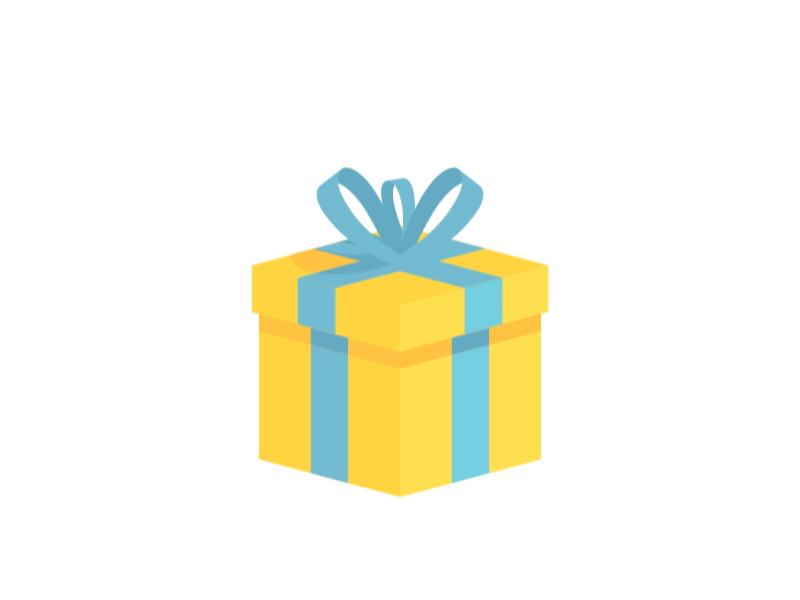 Hình vẽ sau thể hiện quan hệ nào nếu nói về ba đoạn thẳng AB,BC và AC?
Ba đoạn thẳng AB , BC  và AC cùng nằm trên một đường thẳng.
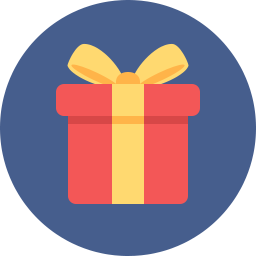 GO HOME
Bài 8.42 SGK
Cho hình thang ABCD như hình vẽ bên. Em hãy:
Kể tên các góc có trong hình vẽ
Đo rồi chỉ ra các góc nhọn, góc tù
Bài 8.43 SGK
Cho hình 8.57:
Kể tên các tia có trong hình trên. Trong đó, hai tia nào là hai tia đối nhau?
Kể tên các góc vuông, góc bẹt trong hình trên
c) Nếu điểm B nằm trong góc yOz thì góc xOB là góc tù hay góc nhọn?
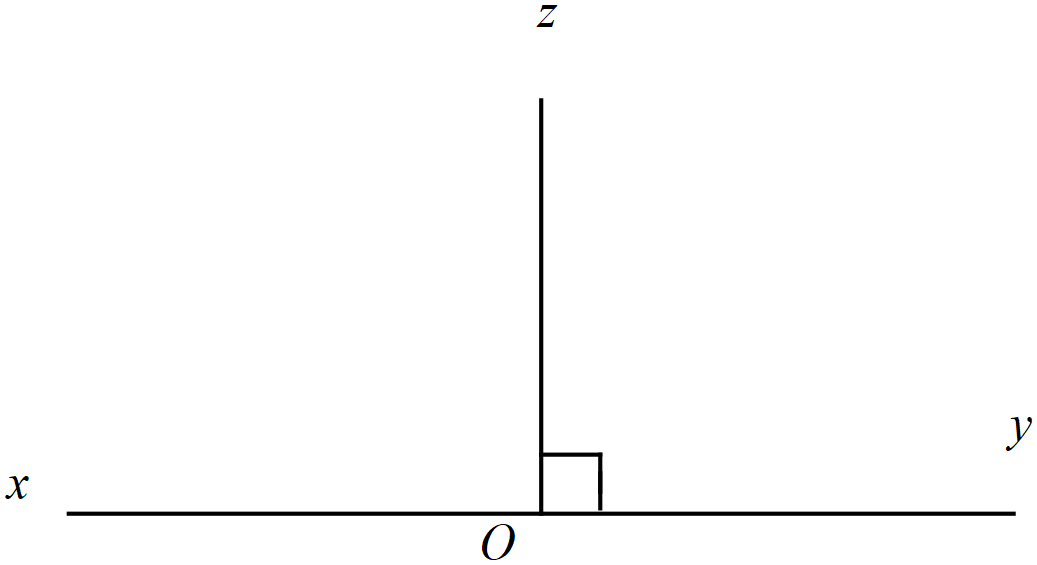 HƯỚNG DẪN HỌC Ở NHÀ
Học thuộc lý thuyết. Hệ thống lại toàn bộ kiến thức của chương.
 Xem lại các bài tập đã chữa, làm thêm các bài tập trong sách bài tập.
Chuẩn bị để tiết sau kiểm tra 1 tiết.